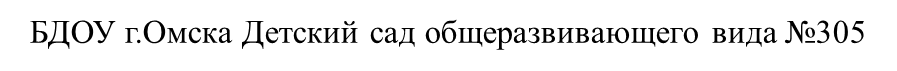 Экологический уголок в средней группе № 7 «Ласточки»
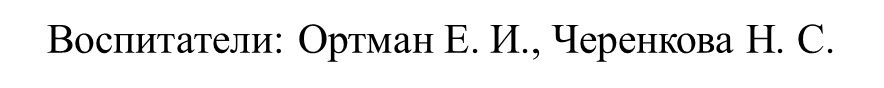 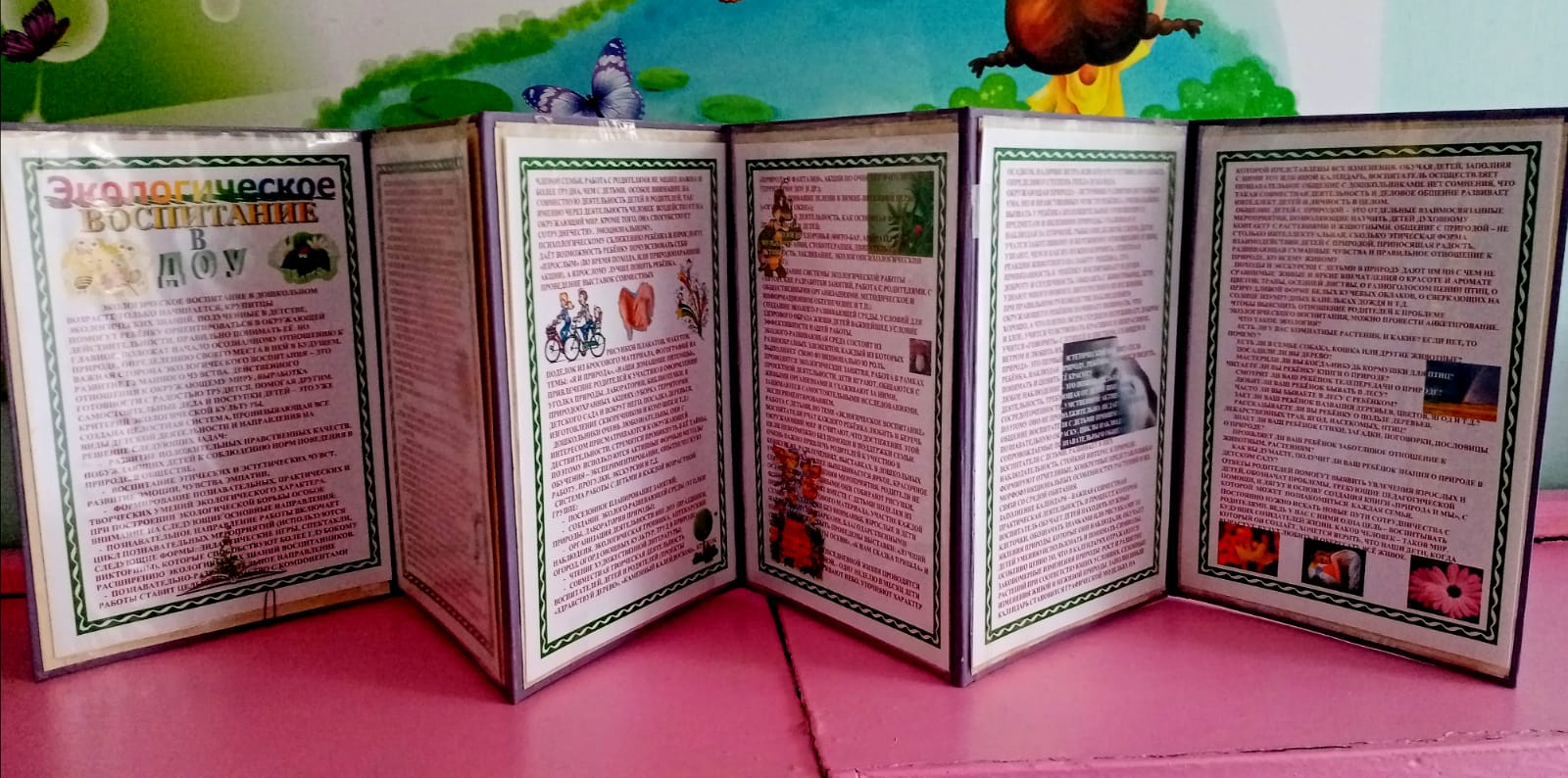